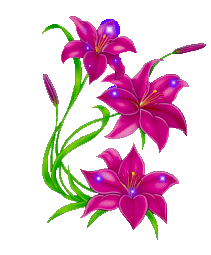 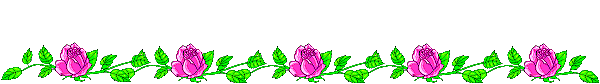 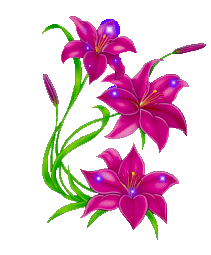 TIẾNG VIỆT 5- TUẦN 28 - TIẾT 6
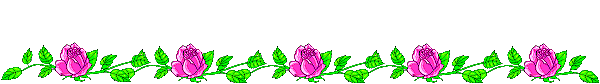 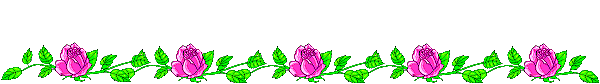 Ôn tập giữa học kì II
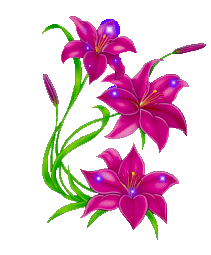 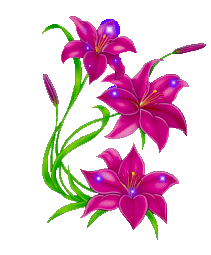 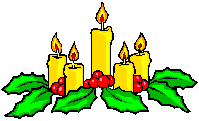 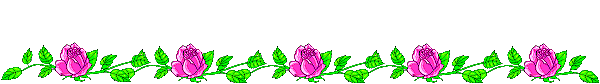 Ôn tập giữa học kì II
(Tiết 6)
1. Thi đọc 
và học thuộc lòng
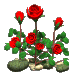 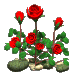 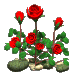 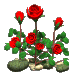 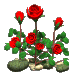 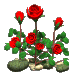 LỰA CHỌN CÂU SỐ
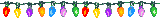 1
2
3
4
5
7
8
6
16
9
10
11
12
13
14
15
17
18
19
20
21
22
23
24
25
26
27
29
30
31
32
28
39
40
37
33
36
38
34
35
Đọc đoạn 1 bài Thái sư Trần Thủ Độ - Sách Tiếng Việt lớp 5 - Tập 2 - Trang 15
Trả lời câu hỏi: Khi có người muốn xin chức câu đương, Trần Thủ Độ đã làm gì?
Đọc đoạn 2 bài Thái sư Trần Thủ Độ - Sách Tiếng Việt lớp 5 - Tập 2 - Trang 15, 16
Trả lời câu hỏi: Trước việc làm của người quân hiệu, Trần Thủ Độ đã xử lí ra sao?
Đọc đoạn 1 bài Người tài trợ đặc biệt của Cách mạng- Sách Tiếng Việt lớp 5 - Tập 2 - Trang 20.
Trả lời câu hỏi: Trước Cách mạng, ông Đỗ Đình Thiện đã có những đóng góp gì cho Đảng?
Đọc đoạn 2 bài Người tài trợ đặc biệt của Cách mạng- Sách Tiếng Việt lớp 5 - Tập 2 - Trang 20.
Trả lời câu hỏi: Khi Cách mạng thành công, ông Đỗ Đình Thiện đã có những đóng góp gì cho Chính phủ?
Đọc đoạn 3 bài Người tài trợ đặc biệt của Cách mạng- Sách Tiếng Việt lớp 5 - Tập 2 - Trang 20.
Trả lời câu hỏi: Trong kháng chiến và sau khi hòa bình lập lại, ông Đỗ Đình Thiện đã có những đóng góp gì cho Nhà nước?
Đọc đoạn 1 trong bài Trí dung song toàn- Sách Tiếng Việt lớp 5 - Tập 2 - Trang 25.
Trả lời câu hỏi: 
Sứ thần Giang Văn Minh đã làm cách nào để vua Minh bãi bỏ lệ “góp giỗ Liễu Thăng”?
Đọc đoạn 2 trong bài Trí dung song toàn- Sách Tiếng Việt lớp 5 - Tập 2 - Trang 25.
Trả lời câu hỏi: 
Sứ thần Giang Văn Minh đã làm cách nào để vua Minh bãi bỏ lệ “góp giỗ Liễu Thăng”?
Đọc đoạn 3 trong bài Trí dung song toàn- Sách Tiếng Việt lớp 5 - Tập 2 - Trang 25, 26.
Trả lời câu hỏi: Giang Văn Minh đã đối đáp với đại thần nhà Minh như thế nào?
Đọc đoạn 1, 2 trong bài Tiếng rao đêm- Sách Tiếng Việt lớp 5 - Tập 2 - Trang 30.
Trả lời câu hỏi: Đám cháy xảy ra vào lúc nào? Ai đã thông báo đám cháy?
Đọc đoạn 3 trong bài Tiếng rao đêm- Sách Tiếng Việt lớp 5 - Tập 2 - Trang 30, 31.
Trả lời câu hỏi: Người dũng cảm cứu em bé là ai? Con người và hành động của người đó có gì đặc biệt?
Đọc đoạn 1, 2 trong bài Lập làng giữ biển- Sách Tiếng Việt lớp 5 - Tập 2 - Trang 36.
Trả lời câu hỏi: Bố và ông của Nhụ bàn với nhau việc gì?
Đọc đoạn 3, 4 trong bài Lập làng giữ biển- Sách Tiếng Việt lớp 5 - Tập 2 - Trang 36.
Trả lời câu hỏi: Việc lập làng mới ngoài đảo có lợi gì?
Đọc thuộc lòng bài Cao Bằng - Sách Tiếng Việt lớp 5 - Tập 2 - Trang 41.
Trả lời câu hỏi: Bài thơ nói lên nội dung gì?
Đọc thuộc lòng bài Cửa sông - Sách Tiếng Việt lớp 5 - Tập 2 - Trang 74.
Trả lời câu hỏi: Bài thơ nói lên nội dung gì?
Đọc thuộc lòng bài Đất nước - Sách Tiếng Việt lớp 5 - Tập 2 - Trang 94, 95.
Trả lời câu hỏi: Bài thơ nói lên nội dung gì?
Đọc đoạn 1,2 trong bài Tranh làng Hồ - Sách Tiếng Việt lớp 5 - Tập 2 - Trang 88.
Trả lời câu hỏi: Hãy nêu tên một số bức tranh làng Hồ lấy đề tài trong cuộc sống hằng ngày của làng quê Việt Nam?
Đọc đoạn 3 trong bài Tranh làng Hồ - Sách Tiếng Việt lớp 5 - Tập 2 - Trang 88, 89.
Trả lời câu hỏi: Kĩ thuật tạo màu của tranh làng Hồ có gì đặc biệt?
Đọc đoạn 1,2 trong bài Hội thổi cơm thi ở Đồng Vân - Sách Tiếng Việt lớp 5 - Tập 2 - Trang 83, 84.
Trả lời câu hỏi: Hãy kể lại việc lấy lửa trước khi nấu cơm?
Đọc đoạn 3,4 trong bài Hội thổi cơm thi ở Đồng Vân - Sách Tiếng Việt lớp 5 - Tập 2 - Trang 84.
Trả lời câu hỏi: Em hãy nêu nội dung chính của bài văn.
Đọc đoạn 1,2 trong bài Nghĩa thầy trò - Sách Tiếng Việt lớp 5 - Tập 2 - Trang 79.
Trả lời câu hỏi: Tìm những chi tiết cho thấy học trò rất tôn trọng và kính yêu cụ giáo Chu.
Đọc đoạn 3 trong bài Nghĩa thầy trò - Sách Tiếng Việt lớp 5 - Tập 2 - Trang 79, 80.
Trả lời câu hỏi: Bài văn nối lên nội dung gì?
2. Tìm từ ngữ thích hợp với mỗi ô trống để liên kết các câu trong những đoạn văn sau:
a. Con gấu càng leo lên cao thì khoảng cách giữa nó và tôi càng gân lại. Đáng gờm nhất là những lúc mặt nó quay vòng về phia tôi: chỉ một thoáng gió vẩn vơ tạt từ hướng tôi sang nó là “mùi người” sẽ bị gấu phát hiện.                 xem ra nó đang say bộng mật ong hơn là tôi.
Nhưng
b. Lũ trẻ ngồi im nghe các cụ già kể chuyện. Hôm sau,               rủ nhau ra cồn cát cao tìm những bông hoa tím. Lúc về, tay đứa nào cũng đầy một nắm hoa.
Chúng
c. Ánh nắng lên tới bờ cát, lướt qua những thân tre nghiêng nghiêng, vàng óng. Nắng đã chiếu sáng lòa cửa biển. Xóm lưới cũng ngập trong             đó. Sứ nhìn những làn khói bay lên từ những mái nhà chen chúc của bà con làng biển.           còn thấy rõ những vạt lưới đan bằng sợi ni lông óng ánh phất phơ bên cạnh những vạt lưới đen ngăm trùi trũi.             sớm đẫm chiếu người Sứ. Ánh nắng chiếu vào đôi mắt        , tắm mượt mái tóc, phủ đầy đôi bờ vai tròn trịa của
.......
ánh nắng
......
Chị
Sứ
.
Nắng
.........
chị
......
........
chị